Community Health Centre Scenario 2
Based on Stigma & Trust Findings 
from the 
Peer Engagement and Evaluation Project (PEEP)
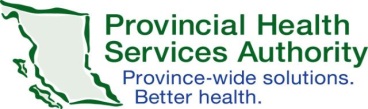 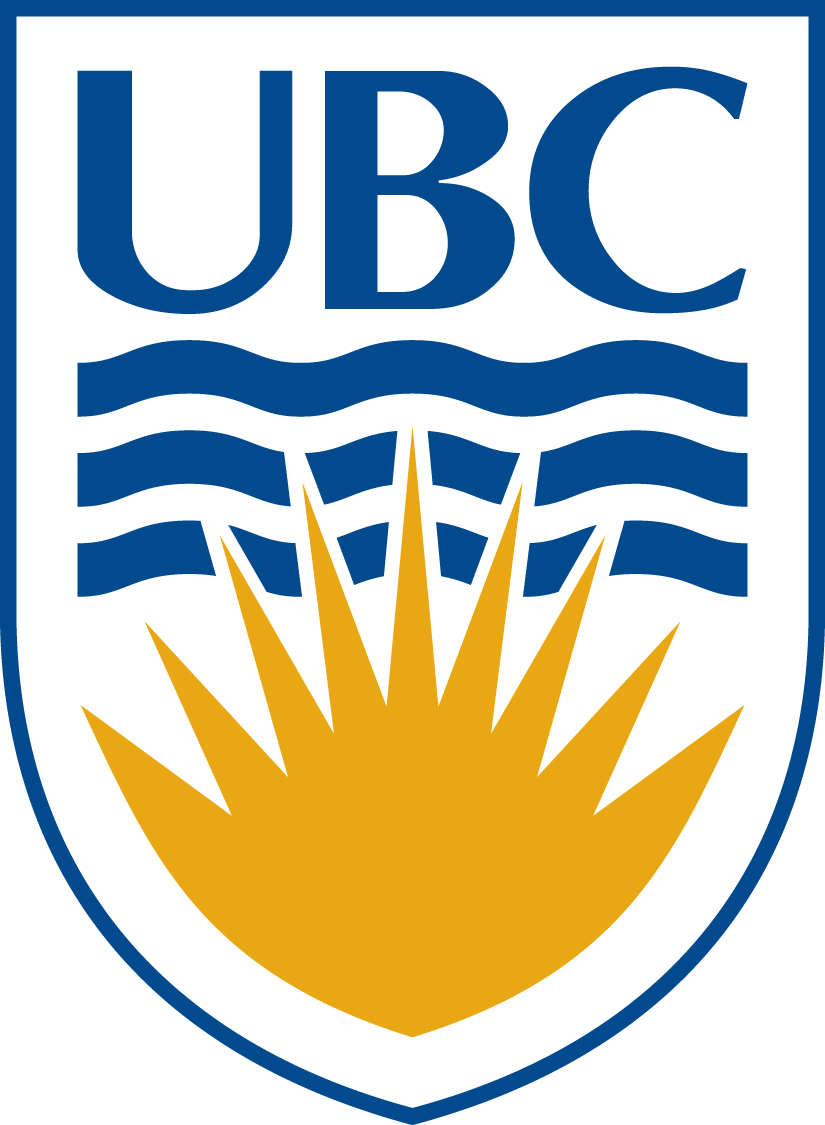 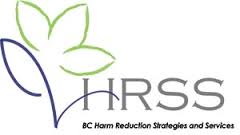 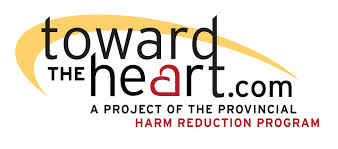 This Scenario comes from the Lived Experience of People Who Use Drugs
“They don’t… try and label you as you pick stuff up, you know they don’t try …and influence you and tell you to be better, or …comment in any direction about your use, …whether it’s good bad or indifferent...” 
– Male, Island Health Authority

“Some of the staff members… at the shelter… they actually bring …how they’re feeling at home to work and they take it out on the girls when they should not be.” 
– Female, Northern Health Authority
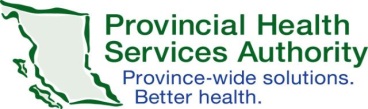 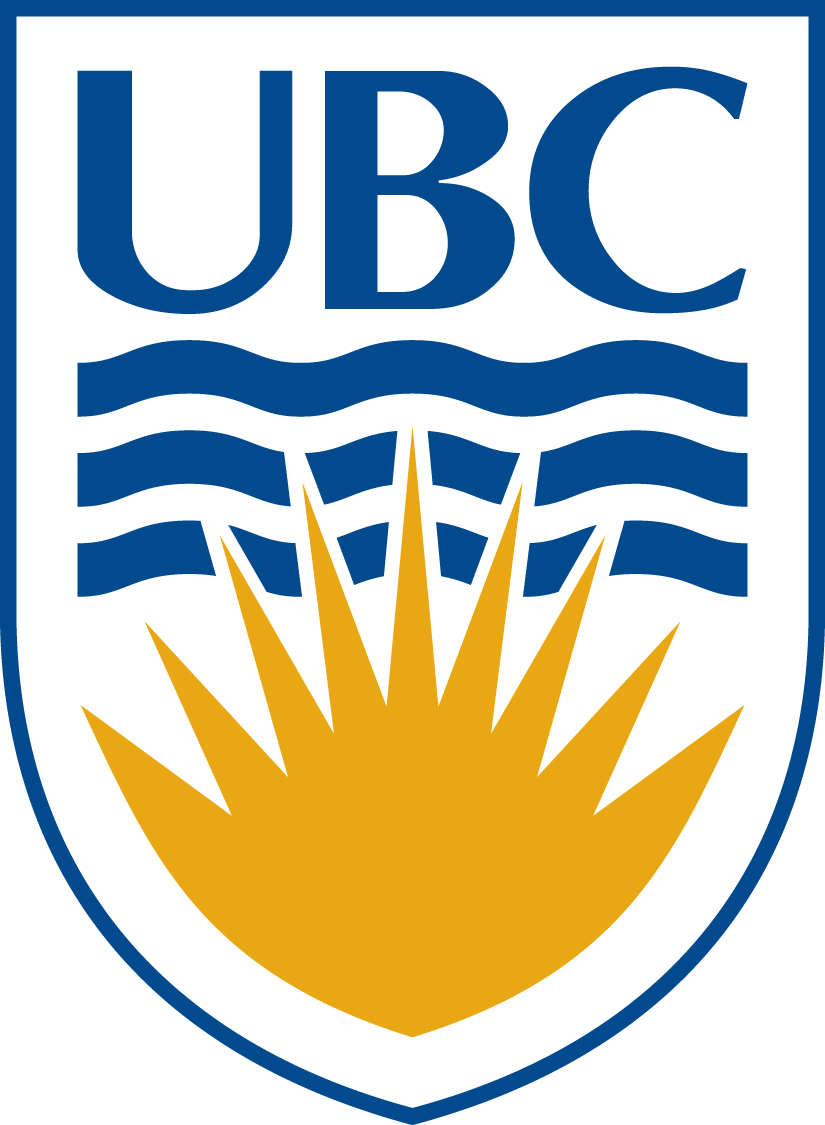 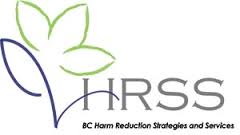 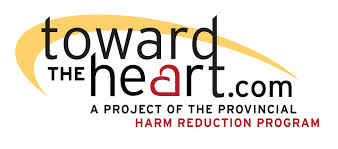 Discussion: Behaviours
How did the staff member or Peer’s behaviour positively or negatively affect the situation?
What might have motivated each person to behave the way they did?
What are the possible outcomes of each person’s behaviours?
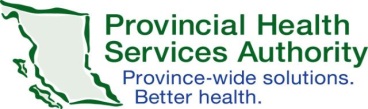 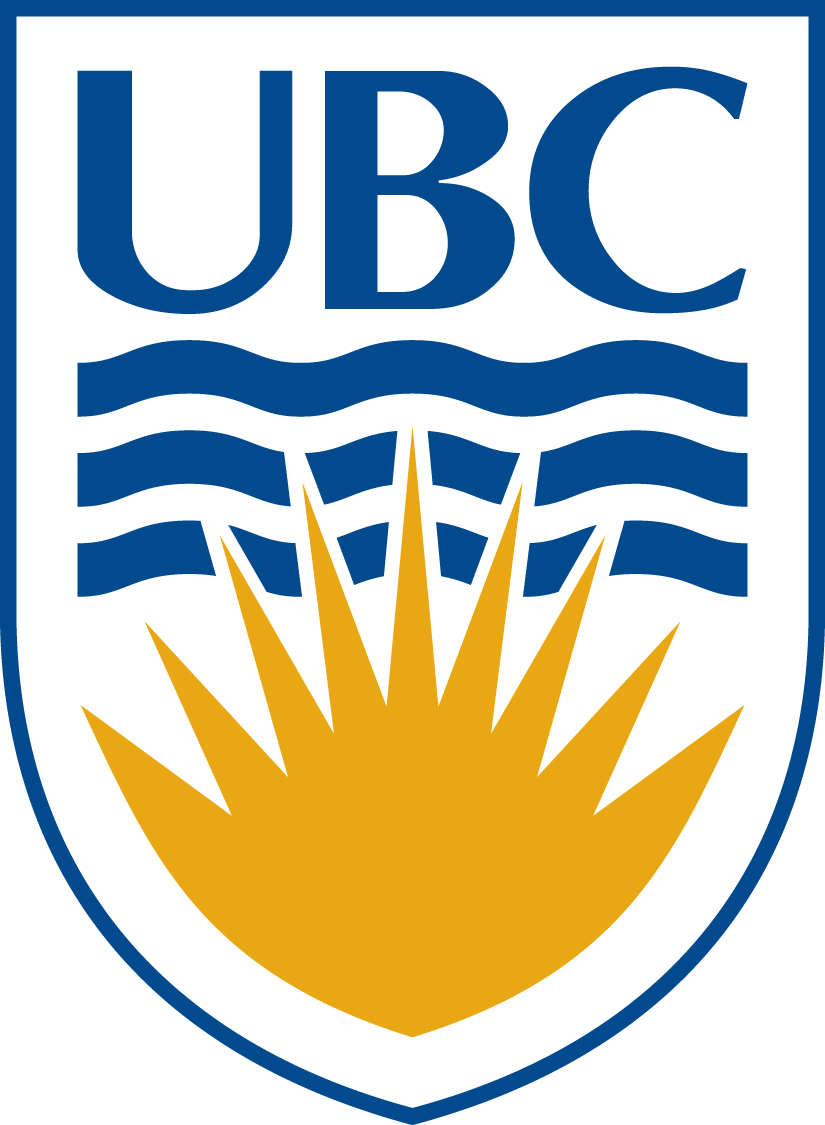 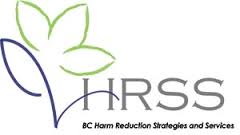 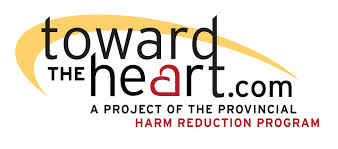 Discussion: The Service
How did the design of the Harm Reduction Service positively or negatively affect the outcome of the situation?
Why might the service be set up that way?
What are some possible outcomes of the way the service was set up?
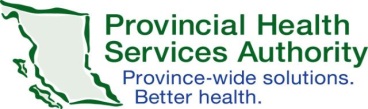 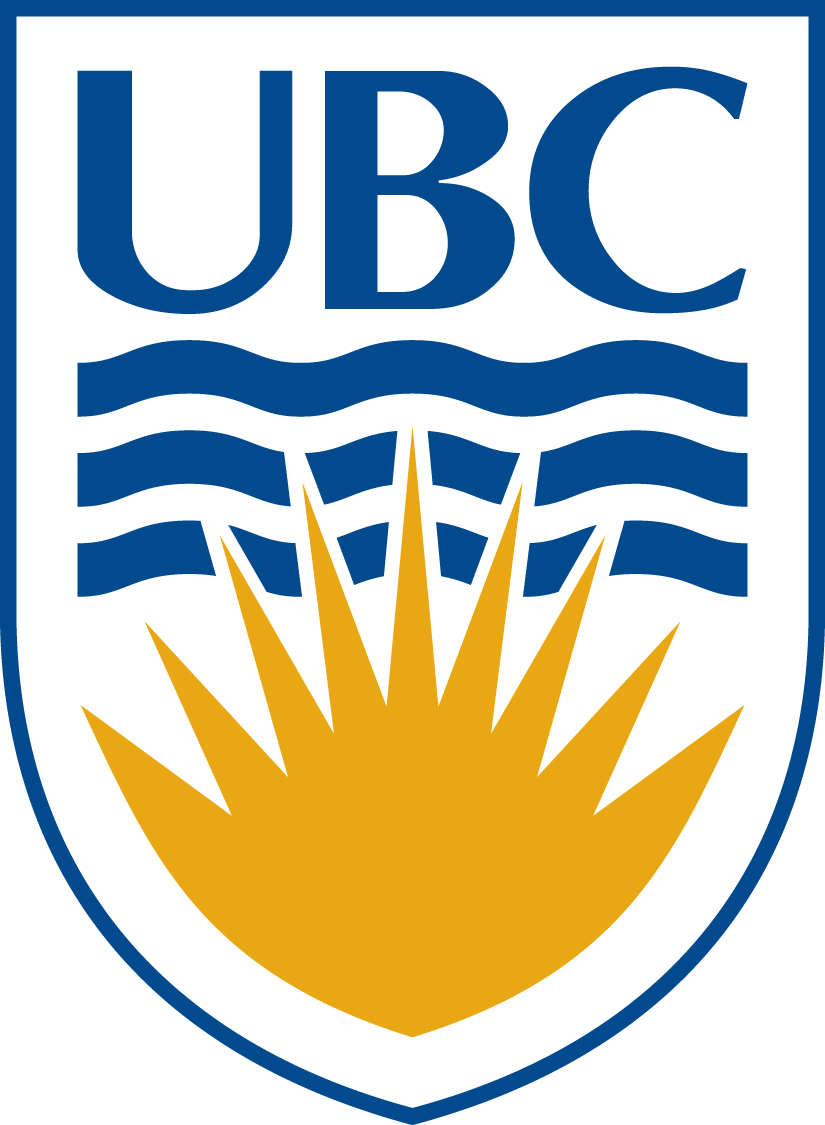 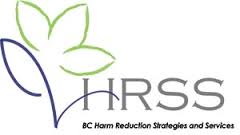 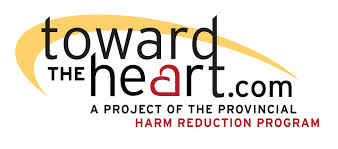 Discussion: The Role of Stigma
Stigma: Strong disapproval and negative judgements toward people who use drugs 

How might stigma contribute to negative outcomes? Consider:
Internal stigma
Stigma in relationships
Stigma in organizations (institutions, government, society)
Stigma in how people communicate
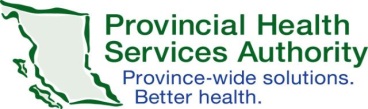 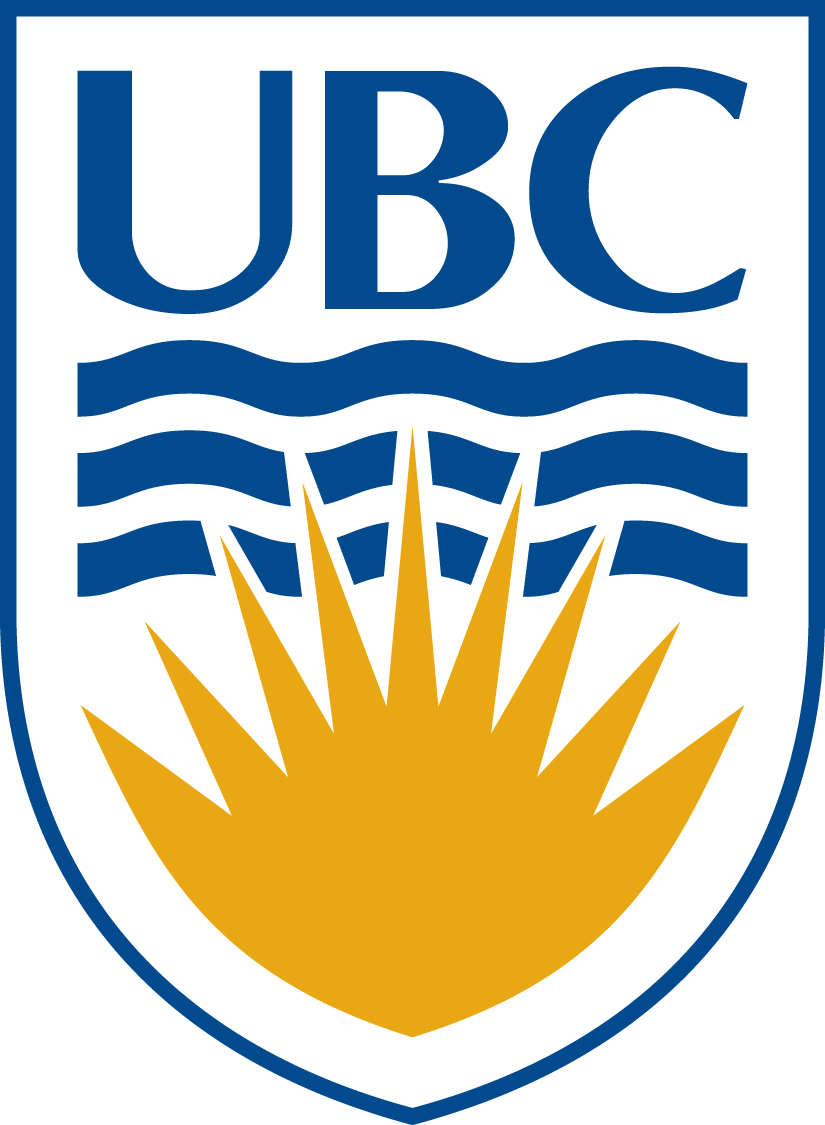 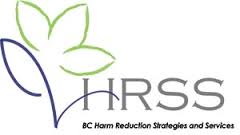 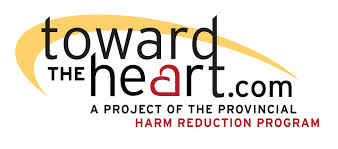 Summary: Options & Opportunities
How might service providers contribute to improving the outcome of the situation? 

What could leaders and management change to produce a positive outcome?

How could Peers participate in producing a better outcome to situations like this?
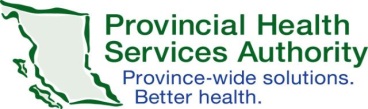 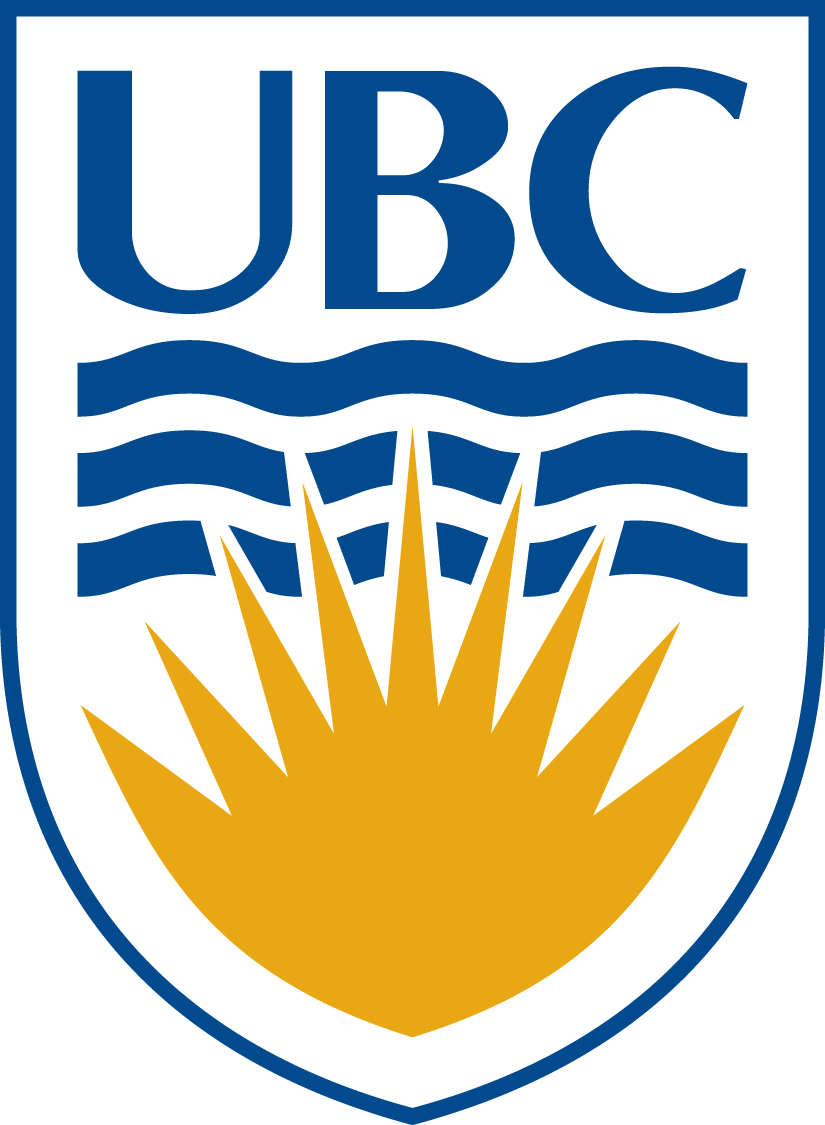 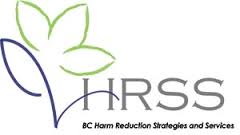 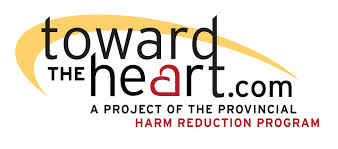 [Speaker Notes: Service Providers: 
Consider how to provide non-judgemental services
Exercise professionalism when dealing with personal stress

Leader’s and management
Ensure standardized harm reduction education available to all staff
Ensure information is easy to access and understand
Support employees in coping with personal stress

Peers
Participate in Peer engagement processes to improve harm reduction services
Help harm reduction services develop people-first language and approaches]